Сигурност на уеб приложенията
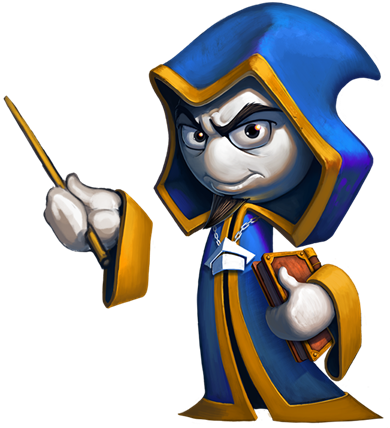 Разработка на софтуер
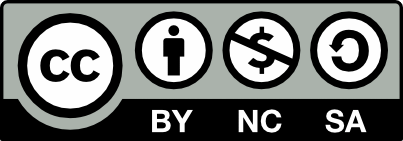 Учителски екип
Обучение за ИТ кариера
https://it-kariera.mon.bg/e-learning/
Съдържание
Основи на сигурността
Най-често срещаните акати:
SQL Injection
XSS
CSRF
Parameter Tampering
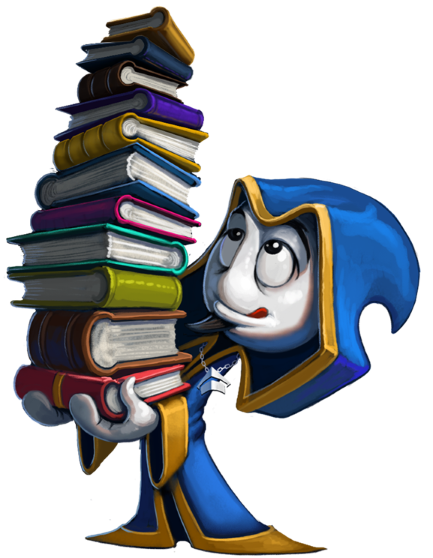 2
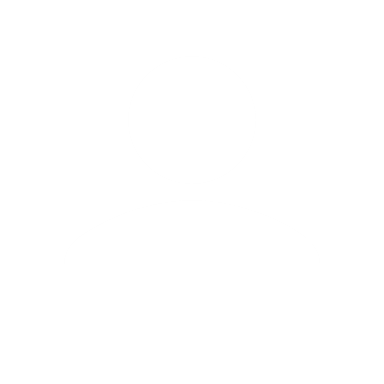 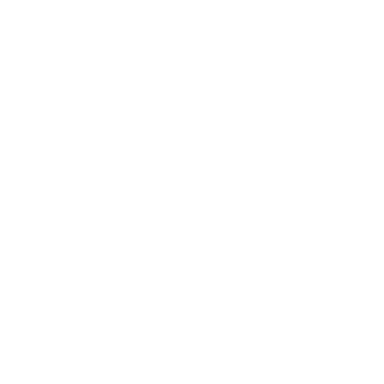 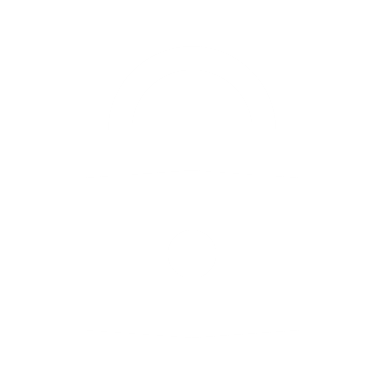 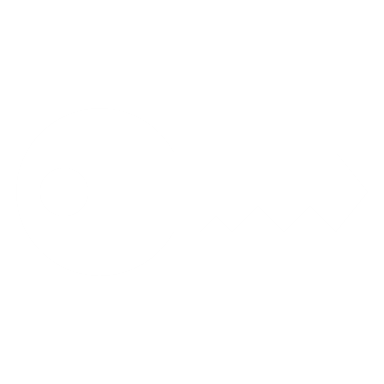 Основи на Сигурността
Концепциите за уеб сигурност
3
Основи на Сигурността
Уеб сигурността включва мерки за подобряване на сигурността на приложението
Често се прави чрез поправяне и предотвратяване на уязвимости в сигурността
Уязвимостите се развиват непрекъснато, но най-вече - до голяма степен последователни
"Едно нещо се счита за сигурно, когато разходите за пробив струват повече от стойността, получена по този начин"
Основи на Сигурността
Нарушенията на сигурността често се случват спонтанно
Уязвимостта може да бъде напълно непреднамерена
Нарушенията на сигурността са резултат от злонамерени атаки
Тези атаки може да имат много мотиви, които ги подкрепят
Предизвикателство, любопитство, вандализиране, кражба
Нарушенията на сигурността могат да бъдат напълно дискретни
Силно опитни нападатели няма да оставят следа
Най-вероятно ще разберете, че сте били нападнати доста по-късно
5
Основи на Сигурността
Съществува широк спектър от известни видове заплахи и атаки
6
Основи на Сигурността
Някои от най-добрите действия, които един програмист може да предприеме, за подсигуряване на приложението:
Максимална простота
Подсигуряване на най-слабата връзка
Ограничаване на публично достъпните ресурси
Неправилно, докато не се докаже правилно
Принципът "Weakest Privilege"
Сигурност при грешки
Осигуряване на постоянна защита
7
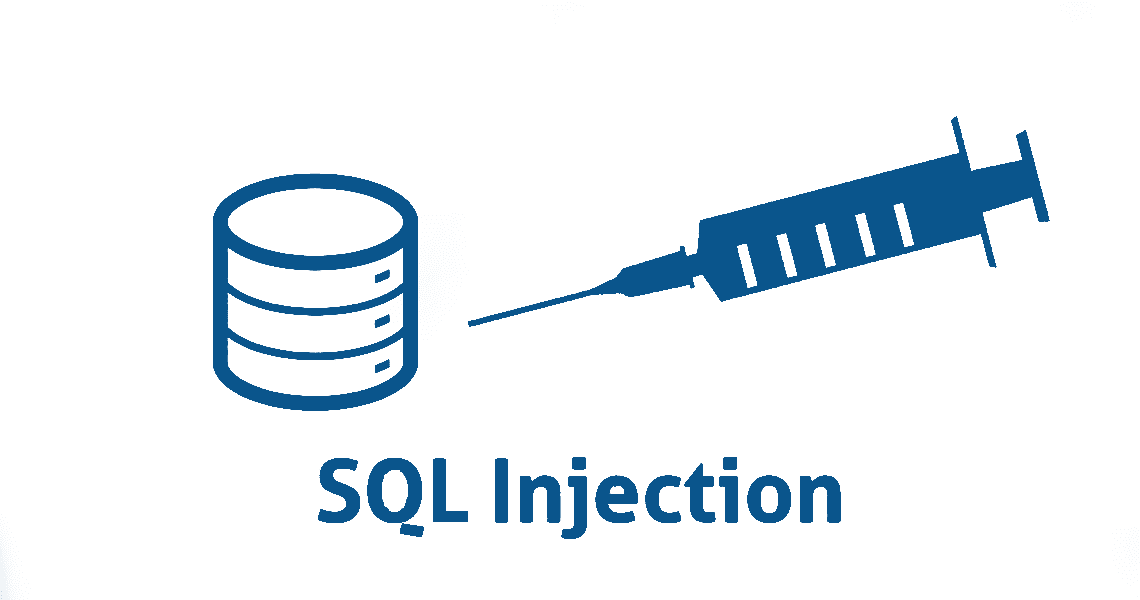 SQL Injection
8
SQL Injection
Следните SQL команди се изпълняват:
Обичайно търсене(без SQL инжектиране):

Търсене с SQL инжектиране(съвпада с всички записи):


Команда за вмъкване със SQL инжектиране:
SELECT * FROM Messages WHERE MessageText LIKE '%Nikolay.IT%'"
SELECT * FROM Messages WHERE MessageText LIKE '%%%%'"
SELECT * FROM Messages WHERE MessageText LIKE '%' or 1=1 --%'"
SELECT * FROM Messages WHERE MessageText
LIKE '%'; INSERT INTO Messages(MessageText, MessageDate) VALUES ('Hacked!!!', '1.1.1980') --%'"
SQL Injection
Оригинална SQL заявка:


Задаване на потребителско име на John & парола на ' OR '1'= '1


Резултатът:
Потребителят с потребителско име – "Admin" ще влезе БЕЗ парола
Заявката за преминаване ще се превърне в bool израз, който винаги е верен
string sqlQuery = "SELECT * FROM user WHERE name = '" + username + "' AND pass='" + password + "'";
string sqlQuery = "SELECT * FROM user WHERE name = 'Admin' AND pass='' OR '1'='1'"
10
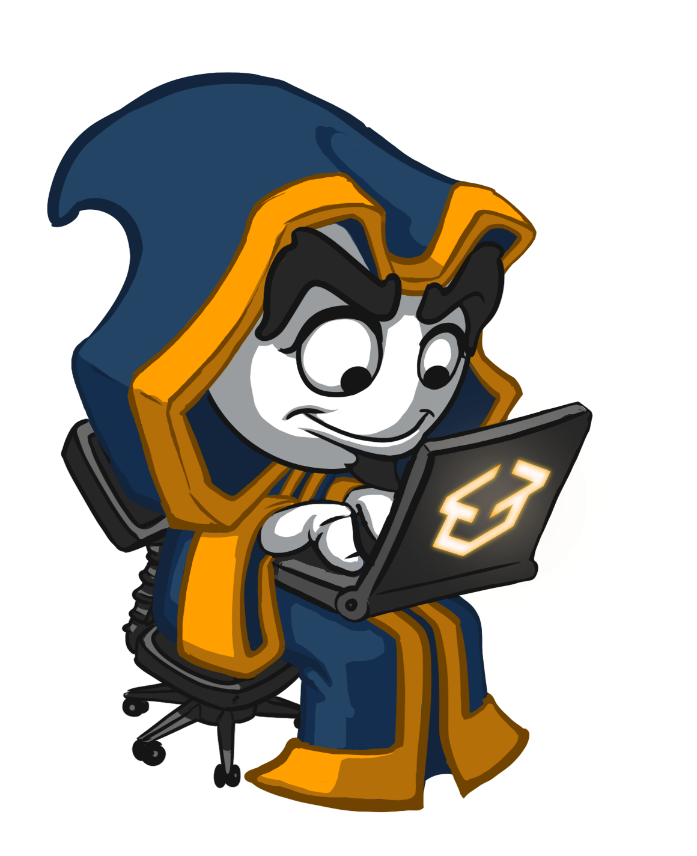 SQL Injection
Демонстрация на Живо
11
XSS
Cross Site Scripting (XSS)
12
XSS
Cross-site scripting (XSS) е често срещана уязвимост в уеб приложенията
Уеб приложенията показват JavaScript код
Изпълнява се в браузъра на клиента
Хакерите могат да поемат контрол над сесиите, бисквитките, паролите и т.н.
Как да се предпазим от XSS?
Проверете потребителския вход (вградено в ASP.NET Core)
Изпълнявайте HTML escaping при показване на текстови данни
XSS
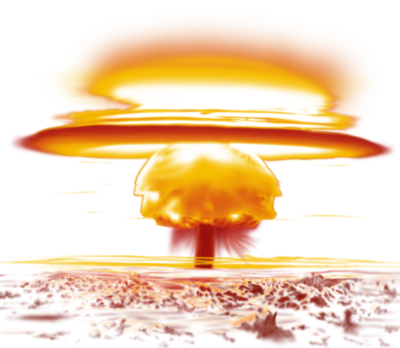 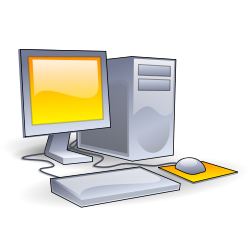 Cross-site scripting атака:
Кражба на бисквитки
Кражба на акаунт
Промяна на съдържанието
Променете потребителските настройки
Изтеглете зловреден софтуер
Изпращане на CRSF атаки
Подсказване на парола
Изпъление на скритпа
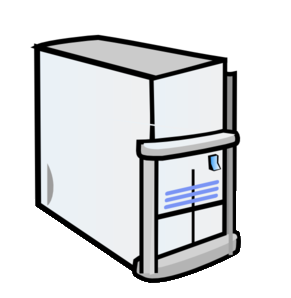 Изпраща скрипт в неподсигурена форма
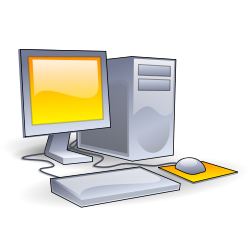 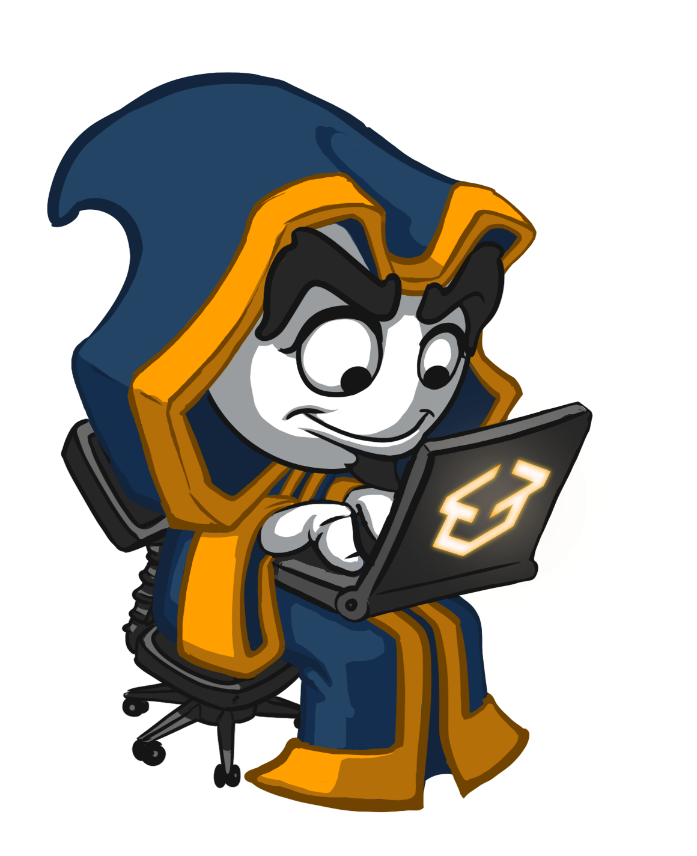 XSS
Демонстрация на Живо
15
CSRF
Cross-Site Request Forgery
16
Cross-Site Request Forgery
Това е атака на уеб сигурност над HTTP протокола
Позволява изпълнението на неоторизирани команди от името на някой потребител
Потребителят има валидни разрешения за изпълнение на заявената команда
Нападателят използва тези разрешения злонамерено, без знанието напотребителя
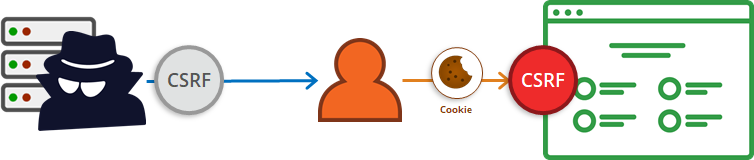 Cross-Site Request Forgery
Процесът не е толкова сложен за разбиране:
Потребителят има валидна бисквитка за автентикация до victim.org
Съхранява се в браузъра
Нападателят моли потребителя да посети http://evilsite.com
Нападателят взема съхранената бисквитка
Злият сайт изпраща HTTP Заявка до victim.org чрез бисквитката
victim.org извършва действия от името на потребителя
Действията се извършват с данните на потребителя
18
Cross-Site Request Forgery
Как Cross-Site Request Forgery изглежда най-често:
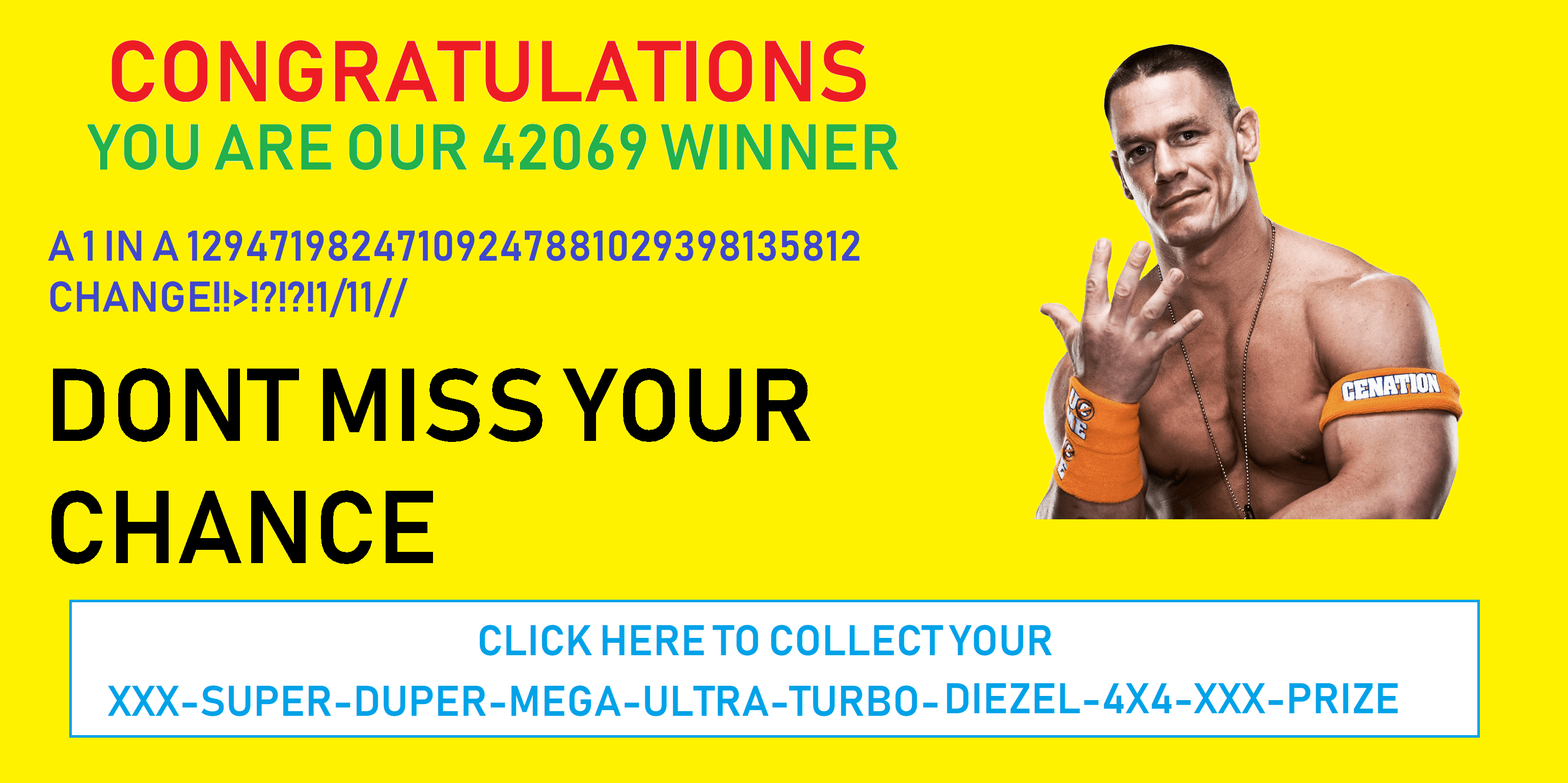 19
Cross-Site Request Forgery
Какво е всъщност Cross-Site Request Forgery:



Потребителят дори може грешно да кликне бутона
Това ще активира атаката
Сигурността срещу подобни атаки е необходима
Защитава както вашето приложение, така и вашите клиенти
<!-- SOME MULTI-COLOR USELESS CLICKBAIT CONTENT --><form action="http://good-banking-site.com/api/account" method="post">
    <input type="hidden" name="Transaction" value="withdraw">
    <input type="hidden" name="Amount" value="1000000">
    <input type="submit" value="Click to collect your prize!">
</form>
20
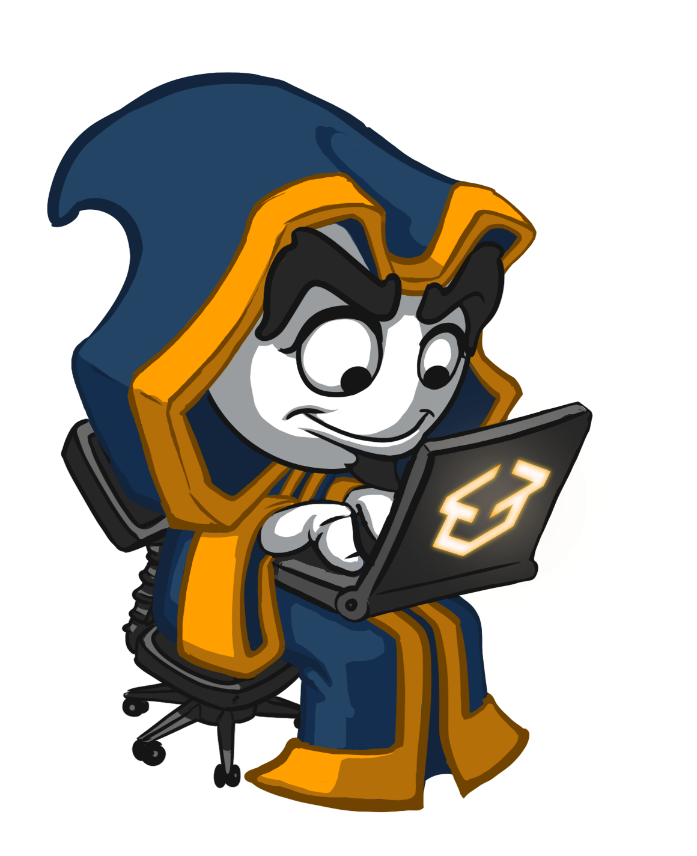 Cross-Site Request Forgery
Демонстрация на Живо
21
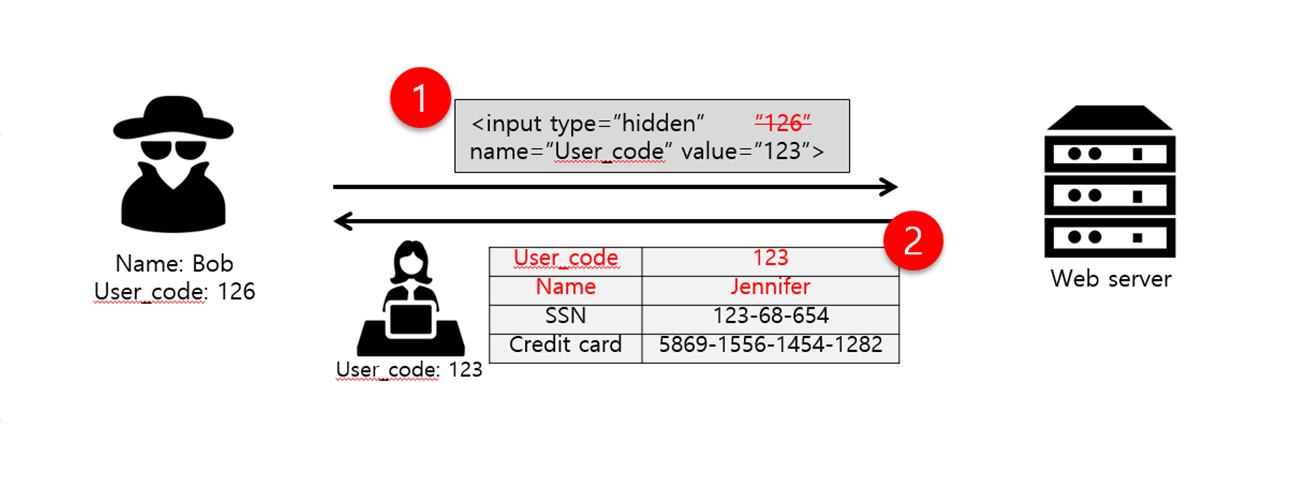 Parameter Tampering
22
Parameter Tampering
Parameter Tampering е манипулиране на параметри, обменяни между клиент и сървър
Променени низове за запитвания, тяло на заявка, бисквитки
Пропуснати валидации на данните, инжектирани допълнителни параметри
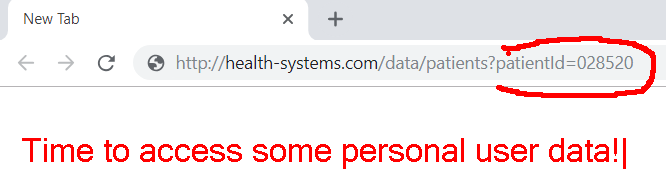 23
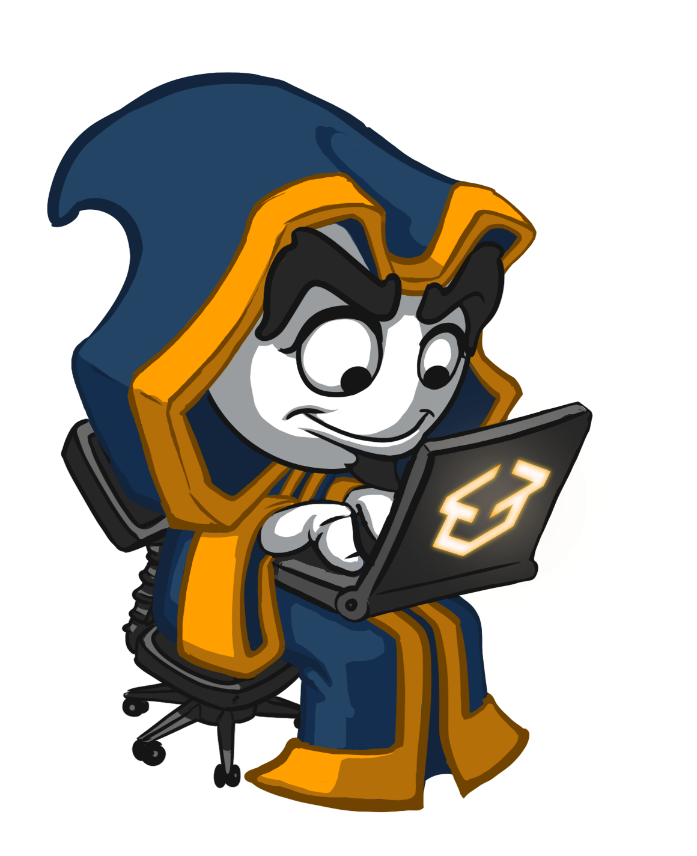 Parameter Tampering
Демонстрация на Живо
24
Други заплахи за сигурността
Семантични URL/HTTP атаки (URL/HTTP манипулация)
Винаги проверявайте данните от страна на сървъра
Man in the Middle (винаги ползвайте SSL)
Недостатъчен контрол на достъпа
Други видове инжектиране на данни (винаги санирайте данните)
DoS и DDoS и Brute Force attacks (CAPTCHA и Firewall)
Phishing и Social Engineering (образовайте потребителите си)
Пропуски в сигурността на други софтуери (използвайте последните версии)
25
Сигурност на уеб приложенията
https://it-kariera.mon.bg/e-learning/
Лиценз
Настоящият курс (слайдове, примери, видео, задачи и др.) се разпространяват под свободен лиценз "Creative Commons Attribution-NonCommercial-ShareAlike 4.0 International"




Благодарности: настоящият материал може да съдържа части от следните източници
Книга "Принципи на програмирането със C#" от Светлин Наков и колектив с лиценз CC-BY-SA
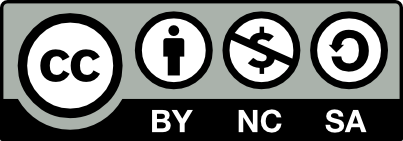 27